JUBCOR
Arun Kumar.S,  Mohammad T. Akhtar, Ahmad Khudir Al-Raddadi,Nasheri-Al, Mansour Mohammad,
Ahmad Al-Musharaf
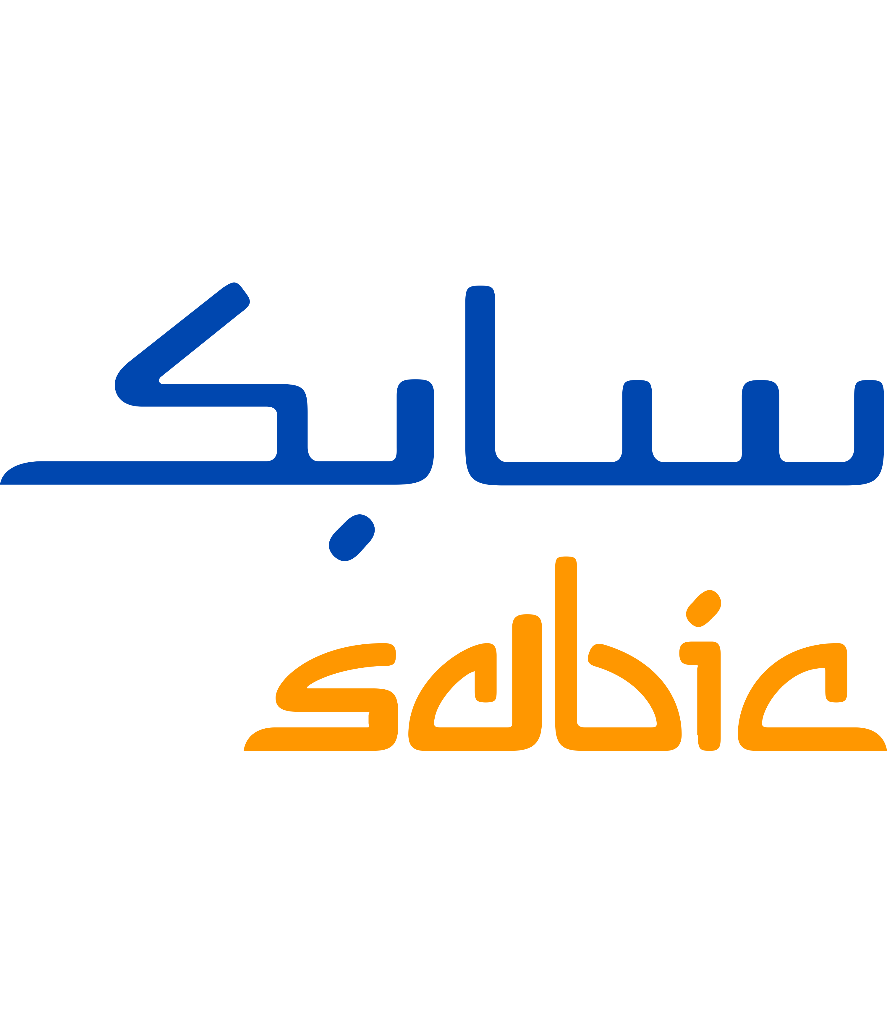 2024
CONFERENCE & EXHIBITION
INNOVATIVE SOLUTIONS FOR CORROSION CHALLENGES
Analytical Techniques  Essential for corrosion studies
Presented By: Arun Kumar. S
Outline
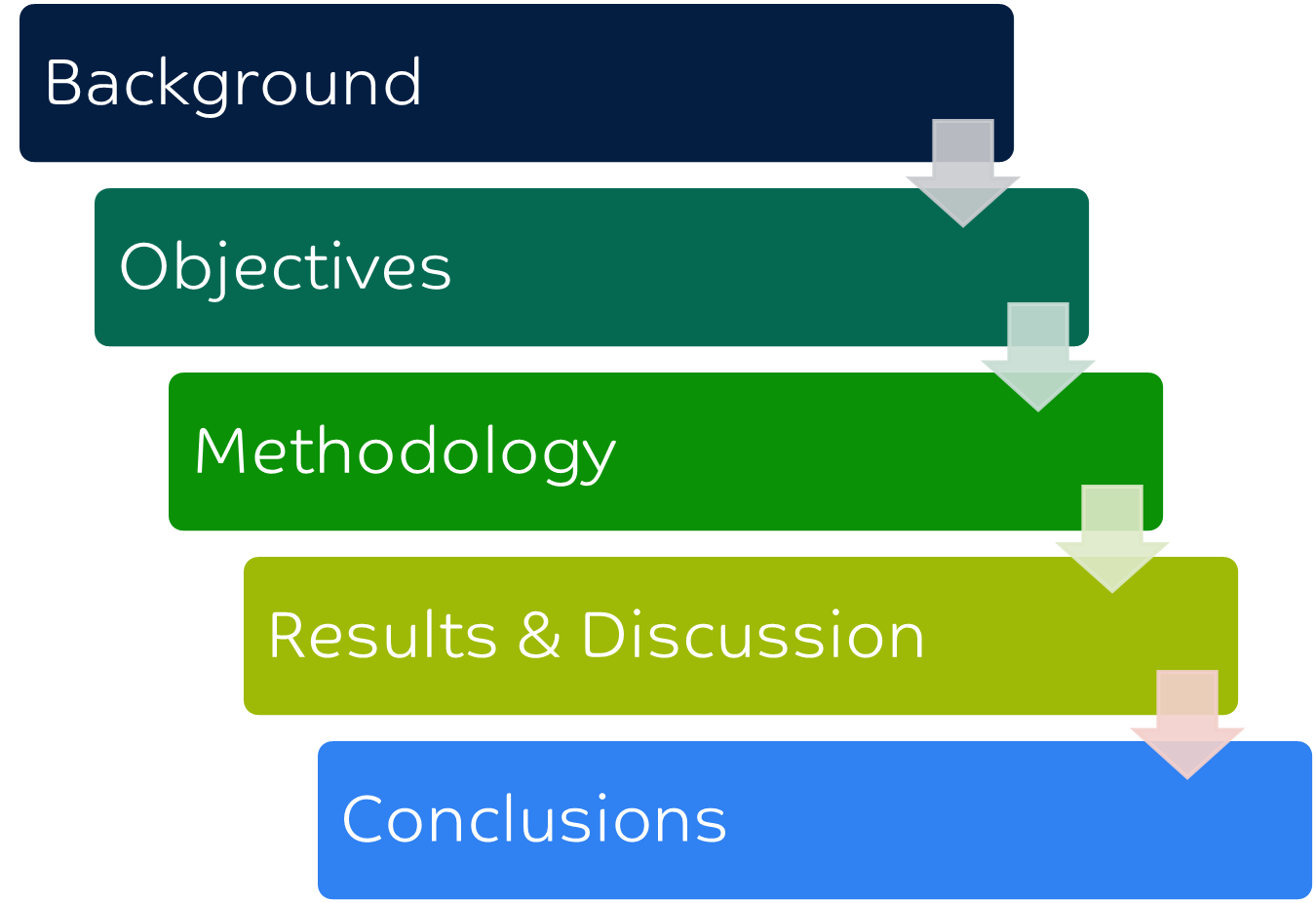 Industrial process are controlled – Analytical results are the indicator of controllability
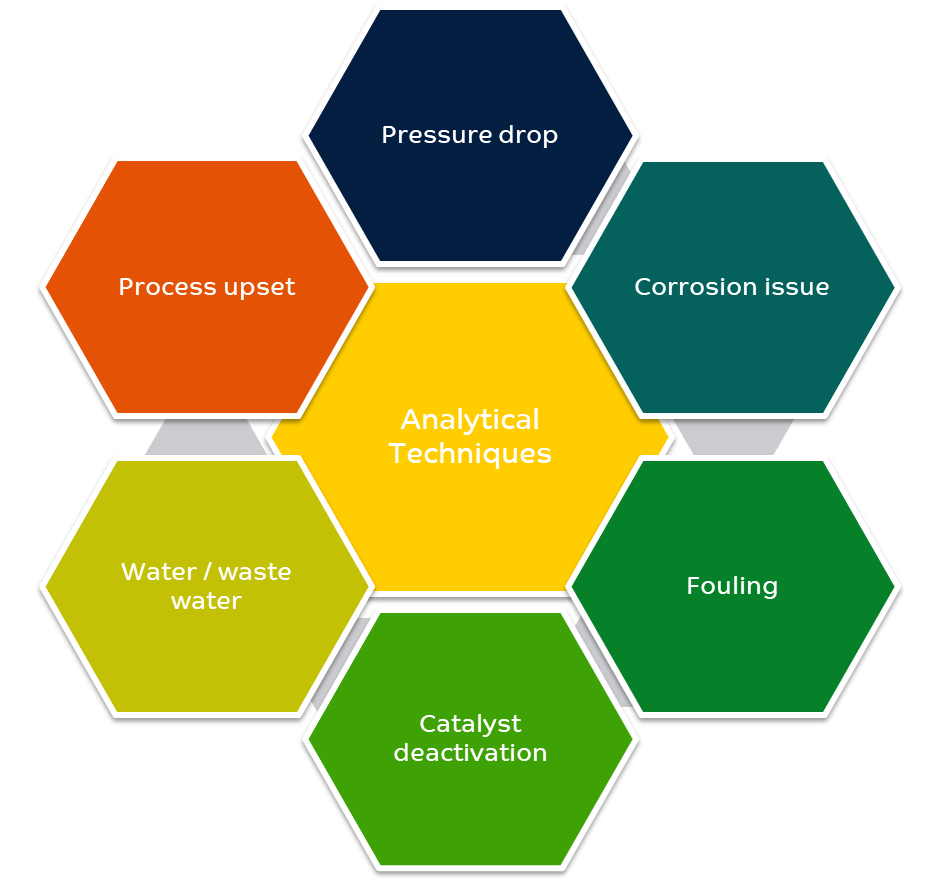 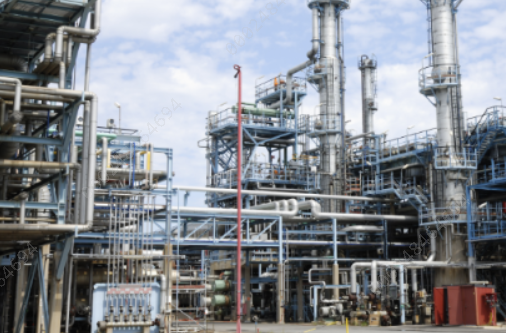 Background
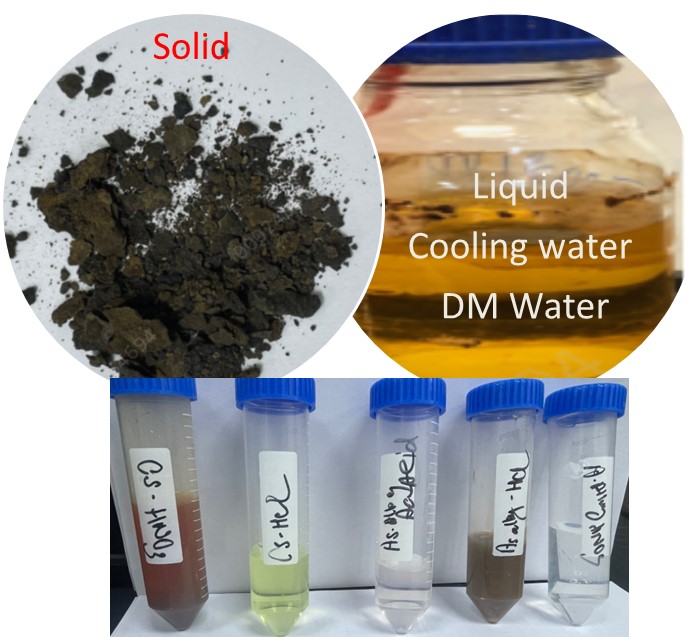 Most of the Refinery and petroleum process corrosion sample are contaminated and at 
Correlation
Resolve
Plan
Sampling 
Representative samples
Relation to DP
Turnaround
Fouling
Deposits – different section
Limited samples ( low volume/weight)
Figure 1: Different type of sample collection for corrosion studies
Corrosion initiation 
Fouling, acidic, basic, halides 
Pitting, Erosion 
Leaks and failure.
Analytical Challenges.
Undesired condition
Testing protocol
Problem description & objectives
Quick screening :XRF, XRD, SEM EDX
% level
Challenges – Nature of sample
Aqueous / organic.
Low volume & low concentration
Organic components
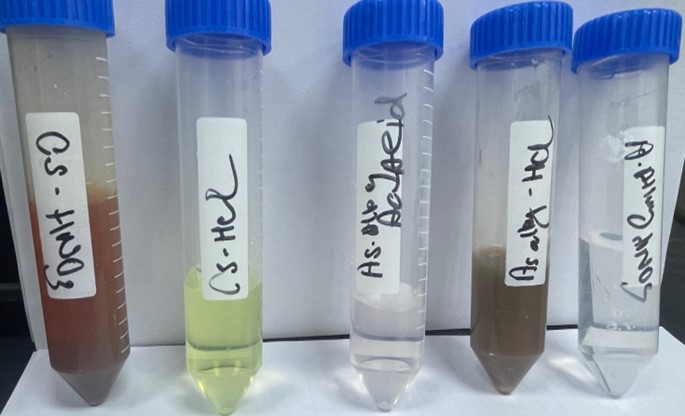 Figure 2: Solution obtained by treating CS and Austenitic steel samples
KSA is also hub 
PVC and chlorine related products 
Correlate -industry and corrosion studies using certified standard 
Surface effect and corrosion residue using different analytical technique.
Exploring other Analytical  for limited or corrosive samples
Methodology
Results & Discussion
Results & Discussion
Experimental setup
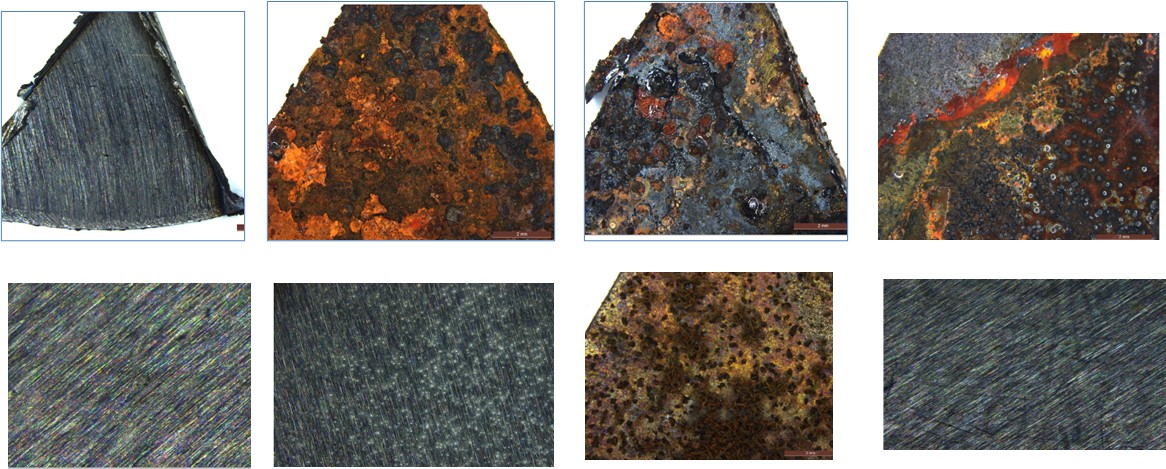 Two Alloys were chosen for experiments with three chemicals : HCL , HNO3 & Acetic Acid
Carbon Steel
Austenitic Steel
Conditions	
Room Temperature
HCl (35%), HNO3 (65%) & Acetic Acid (10%)
Time 2 Days
C Steel- HCl
C Steel- HNO3
C Steel- AA
C Steel
A. Alloy Steel- AA
A.Alloy  Steel- HCl
A. Alloy Steel- HNO3
A.Alloy Steel
Figure 3: Images of CS and Austenic steel after chemical treatment
The higher scaling is observed for the Carbon steel in all three acidic solution.
The color ranges between dark brown and reddish orange	
Majority of the residue is Hematite in Carbon Steel sample
Pronounced attack of A.Alloy is observed in Hydrochloric acid.
A  mild attack of Acetic acid in A.Alloy compared to Carbon steel
Table 1: Elemental composition of the carbon &  Austenic steel
Results & Discussion
ICPMS  Analysis
SEM Analysis
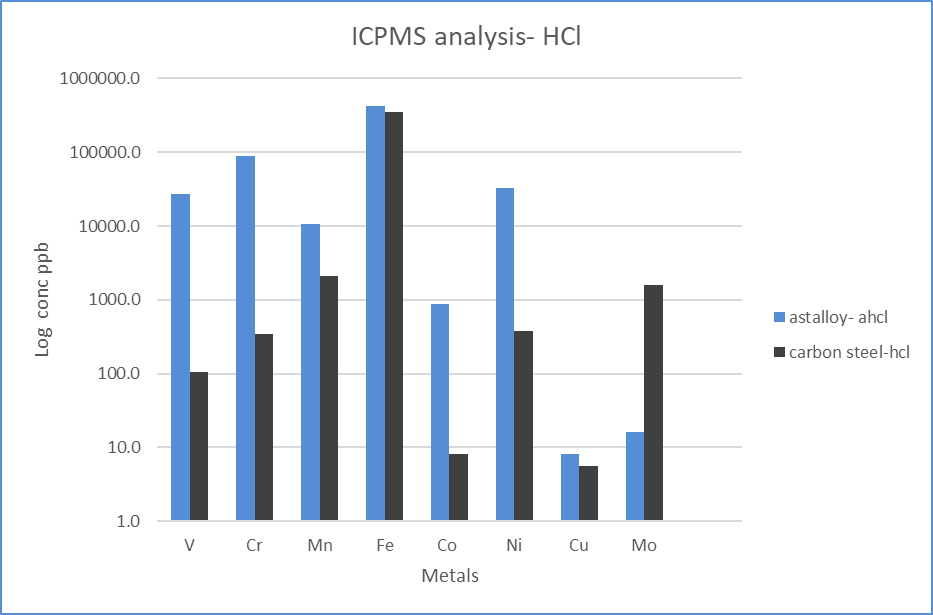 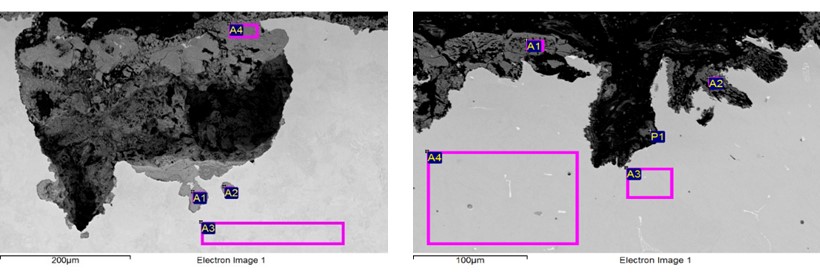 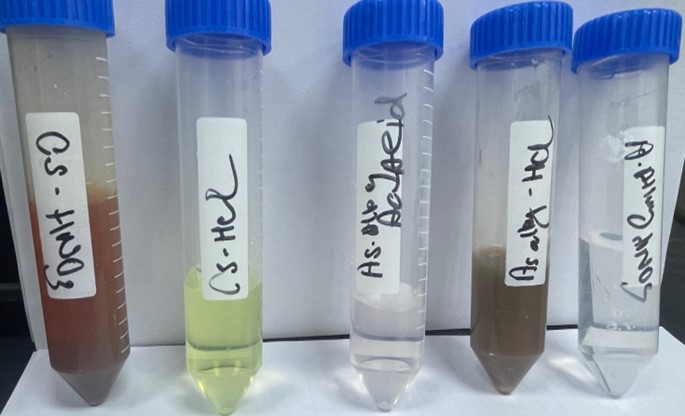 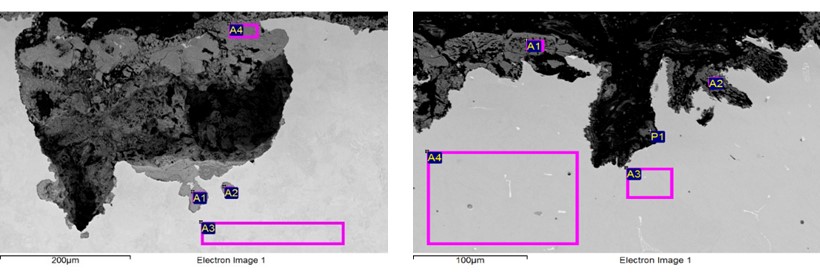 Optical images for CS in HCl
Optical images for A.A in HCl
Extract of  metals with different Acid
Sample solution analyzed by ICP-MS
ICP/ ICPMS technique 
Minimum samples volume
0.5ml
Digesting -Clear solution 
A. Alloys pronounced 
CS Steel oxidized in HNO3 –  Iron oxide
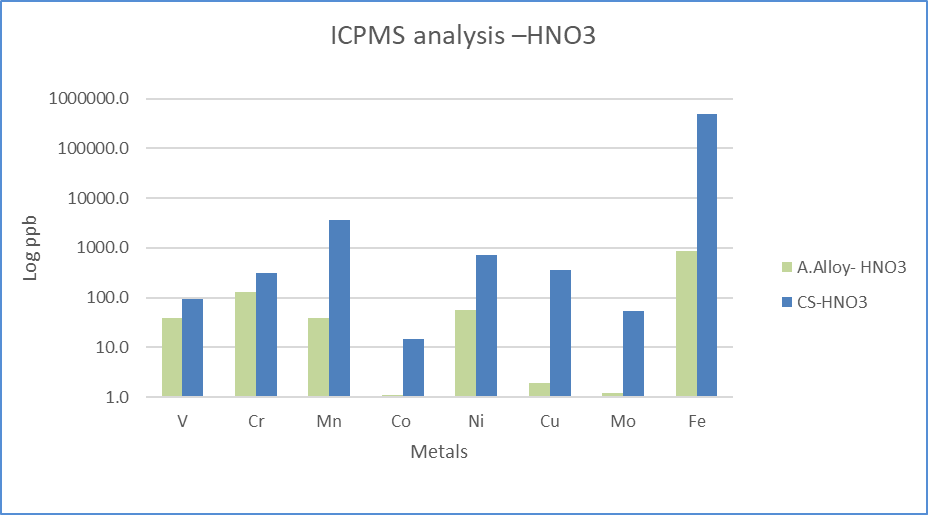 EDS analysis –Depletion in Metals.

As SEM-EDX optical technique limitation

Solution-Acidic/Organic
Sample solution analyzed by ICP-MS
Results & Discussion
Chromatography
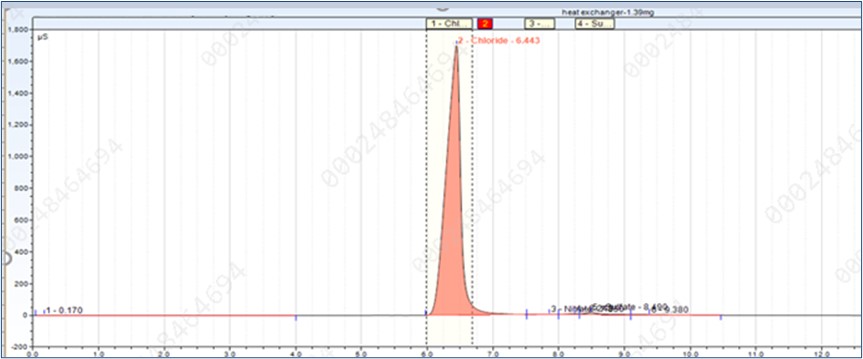 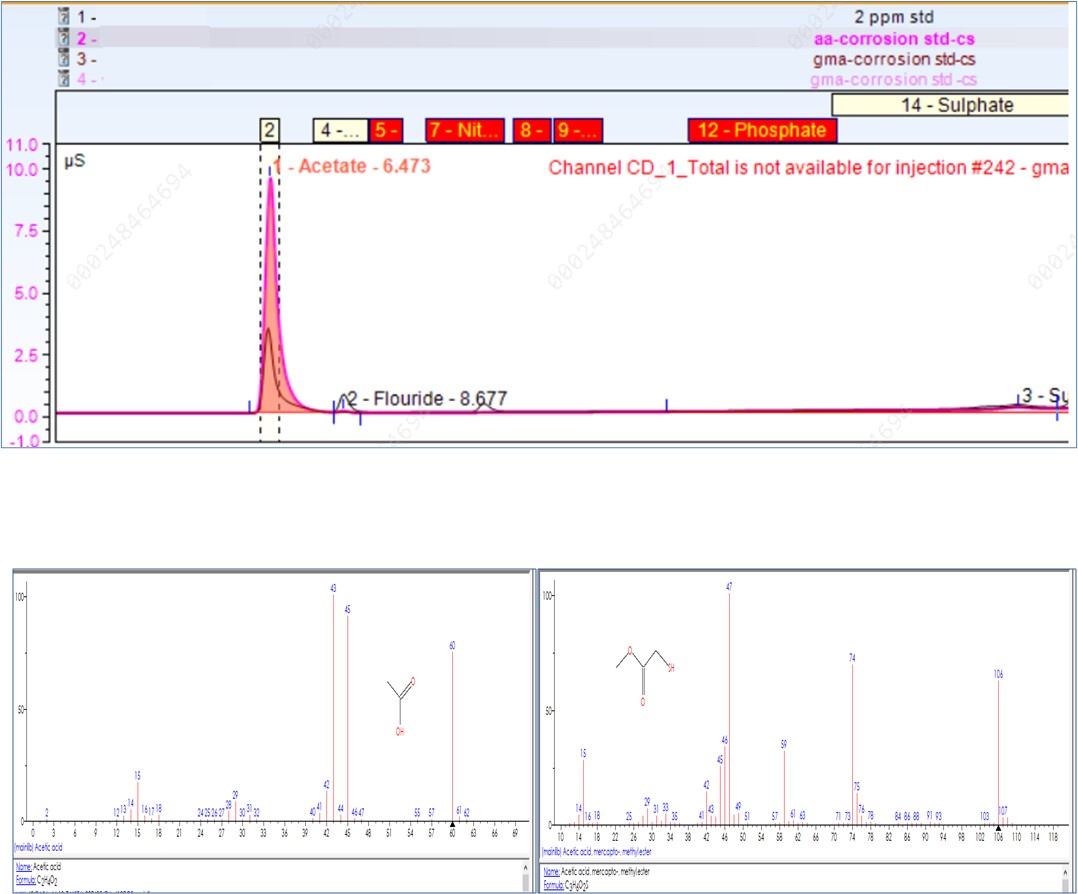 Figure 7 high chloride content even after washing the residue with water
Figure 5: Ion chromatography analysis of the organic acid
Ion chromatography -corrosion initiators
low as 0.5mL sample volume.
GC-MS chromatography -Unknow volatile impurities 
Anions
Organic Acid 
Trace Sulfur species – Thio compounds
 Organic Chloride
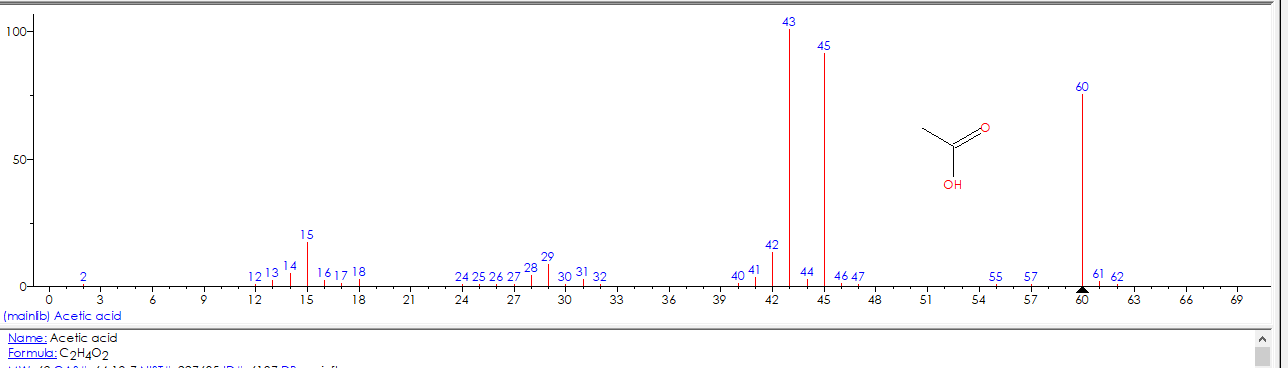 Figure 6  GC-MS Mass spectrum organic Acid and Sulfur species
Conclusions
Conclusions & Recommendations
Conclusions
Analytical Techniques have several advantages and some limitation.
 
 During sampling the extent of care taken would determine the effective analysis and the correlation.

 Sample as low as 0.001g/ 0.1ml quantity which are deposited/ adhering to surface can provide useful information.

 ICP/ ICP-MS as an alternative tool in absence of XRF or EDX , can provide information to level of low concentration. 

 Trace corrosion initiators like organic Sulfur, Chloride, Amines… can be identified and quantified.

Combustion Ion chromatography can add advantage in quantification of Trace halides for several type of samples which can be an alternative.
References
[1] Georgios Fytianos, rrosion evaluation of MEA solutions by SEM-EDS, ICP-MS and XRD, Energy Procedia 86 ( 2016 ) 197 – 204
[2] Ionita, Daniela, CP-MS determinations in sustaining corrosion data of 316 stainless steels in bioliquids, UPB Scientific Bulletin, Series B: Chemistry and Materials Science, I 2014/01/01.
[3] Vincent Souchon, Marc Maleval, Fabien Chainet, Charles-Philippe Lienemann. Chlorine speciation in complex hydrocarbon matrices using GC-ICP-MS/MS. Journal of Analytical Atomic Spectrometry, 2023, 38 (8), pp.1634-1642. ff10.1039/d3ja00066dff. ffhal-04289902
JUBCOR
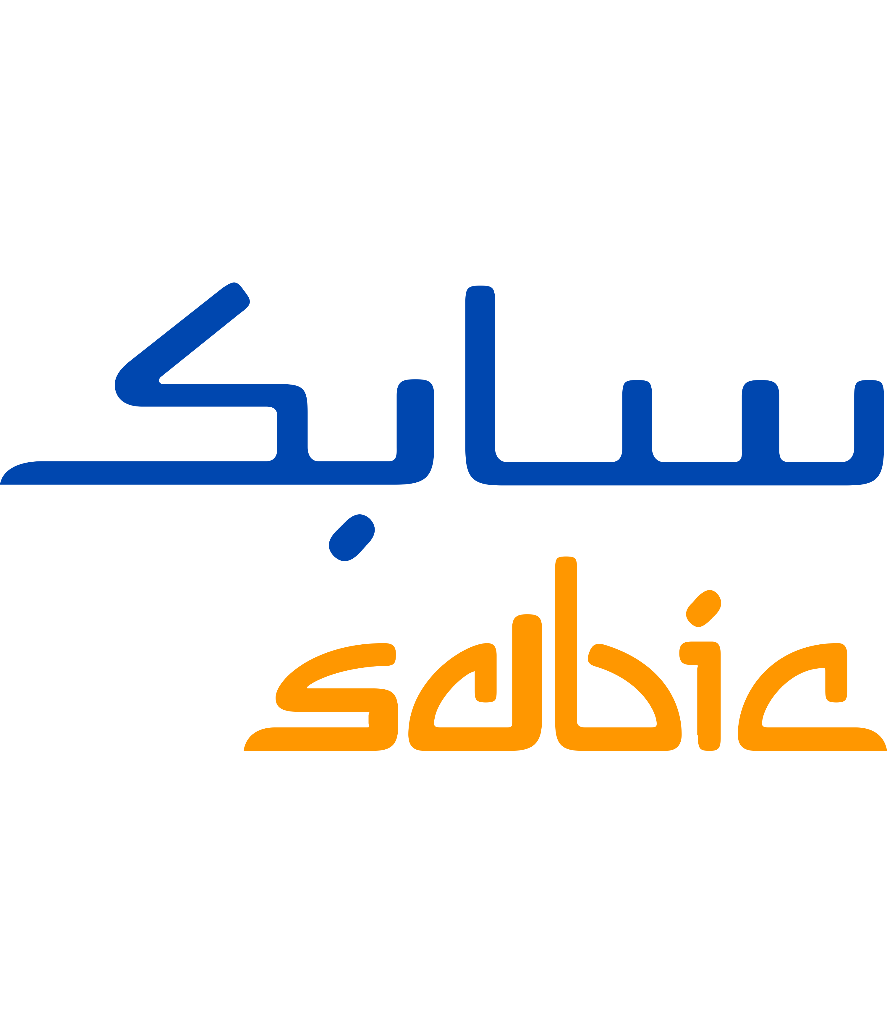 2024
CONFERENCE & EXHIBITION
INNOVATIVE SOLUTIONS FOR CORROSION CHALLENGES
THANK YOU
Reach out.
+966 13 359 9170
rajua@sabic.com